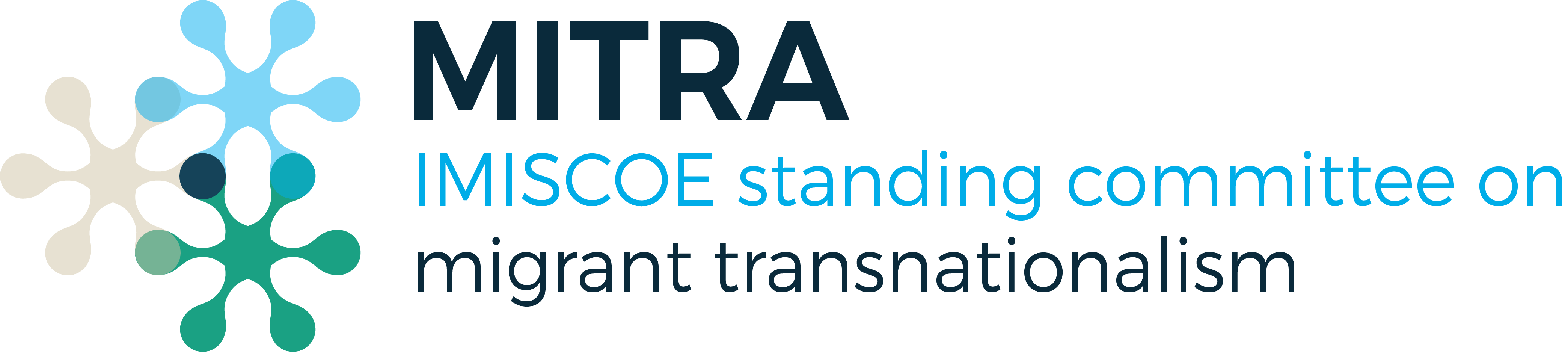 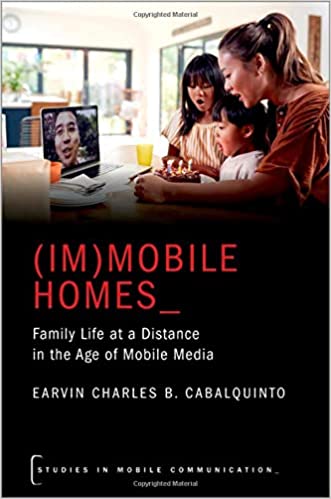 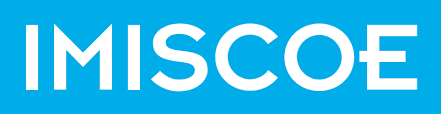 Book presentation webinar 
(IM)MOBILE HOMES_ 
Family Life at a Distance 
in the Age of Mobile Media

Speaker
EARVIN CHARLES B. CABALQUINTO
ARC DECRA Research Fellow & Senior Lecturer at Monash University
Chair
Eralba Cela
University of Milan
Discussant
Paolo Boccagni
University of Trento
15 May 2023  
10 am CET